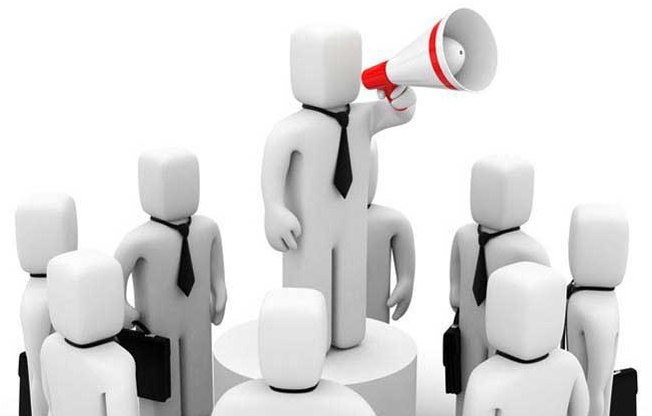 Управління персоналом соціальної служби
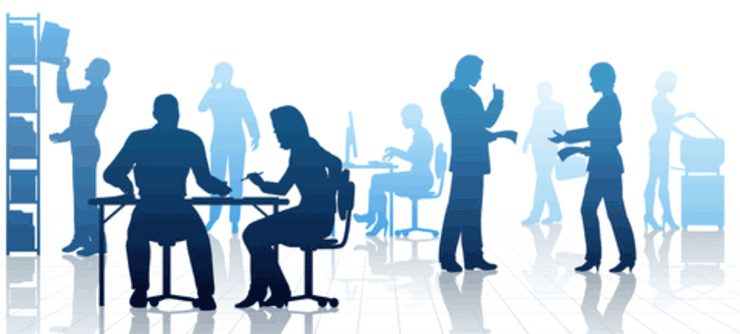 Предметом вивчення навчальної дисципліни «Управління персоналом соціальної служби» є система та організація процесу управління персоналом соціальних служб. 
Метою викладання навчальної дисципліни «Управління персоналом соціальної служби» формування комплексу теоретичних знань і умінь щодо розробки та здійснення кадрової політики в сучасних соціальних службах, добір та розміщення персоналу соціальної служби, його оцінювання та навчання, забезпечення цілеспрямованого використання персоналу соціальної служби. 
      Основними завданнями вивчення дисципліни «Управління персоналом соціальної служби» є:
вивчення теоретичних основ управління персоналом соціальної служби, питань набору, розвитку, адаптації, атестації та мотивації персоналу із врахуванням вітчизняного й зарубіжного досвіду; 
розкриття соціально-психологічних особливостей управління, психології управлінської діяльності, психологічних особливостей й організації в управлінні, а також різноманітні прикладні проблеми;
висвітлення питань оцінювання ефективності та результативності управління персоналом соціальної служби; 
набуття студентами практичних навичок та умінь щодо застосування сучасних методів, прийомів управління персоналом соціальної служби.
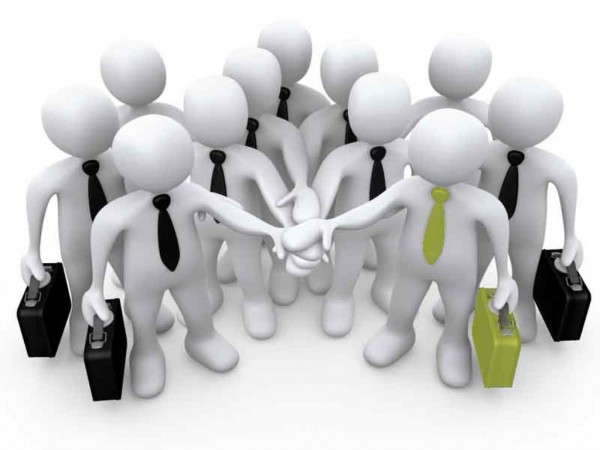 вміти : 
розкривати зміст ключових понять і термінів кожної теми;
розраховувати оптимальну кількість працівників організації;
інформаційно та документально забезпечувати управління персоналом соціальної служби;
організовувати діяльність служби персоналу;
володіти алгоритмом планування роботи з персоналом соціальної служби;
використовувати сучасні методи добору, відбору кадрів;
складати персональну характеристику особи працівника соціальної служби;
розробляти заходи з регулювання плинності персоналу соціальної служби;
здійснювати аналіз джерел майбутніх потреб у персоналі соціальної служби;
застосовувати методи оцінки персоналу соціальної служби;
розраховувати показники ефективності роботи персоналу соціальної служби;
володіти методикою проведення співбесід, телефонних розмов, анкетування, інтерв’ю з представниками різних рівнів управління соціальної служби.
Згідно з вимогами освітньо-професійної програми студенти повинні:
знати : 
сутність сучасних концепцій і теорій управління персоналом, етапи історичного розвитку управління персоналом;
ключові поняття і управління персоналу соціальної служби;
класифікаційні ознаки персоналу за категоріями і структурою;
значення, типи, основні структурні складові сучасної кадрової політики;
засади стратегії управління персоналом соціальної служби;
застосування сучасних методів планування потреб у персоналі;
організація набору і відбору персоналу у конкретних умовах;
управління процесом вивільнення персоналу соціальної служби;
управління розвитком та рухом персоналу соціальної служби;
оцінювання ефективності та результативності управління персоналом соціальної служби.
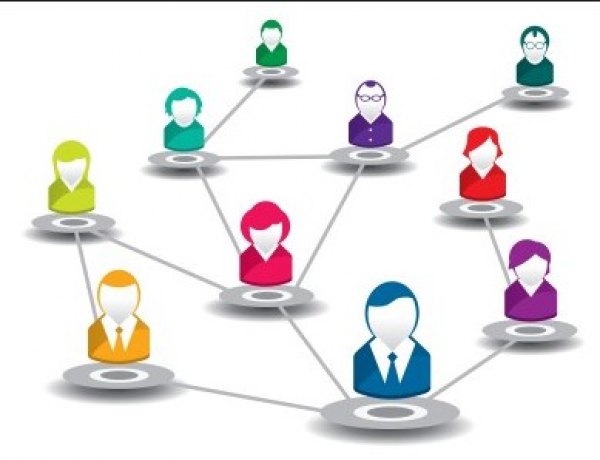 Основні теми курсу:
Організація як феномен
Поняття управління персоналом соціальної служби
Кадрова політика соціальної служби
Стратегічне управління персоналом соціальної служби
Методи управління персоналом соціальної служби
Планування роботи з персоналом соціальної служби
Система комплектування соціальної служби кадрами
Управління адаптацією персоналу соціальної служби
Професійний розвиток і навчання персоналу соціальної служби
Розвиток кар’єри в соціальних службах
Оцінювання та атестація персоналу соціальної служби
Управління використанням персоналу соціальної служби
Оцінка ефективності управління персоналом соціальної служби
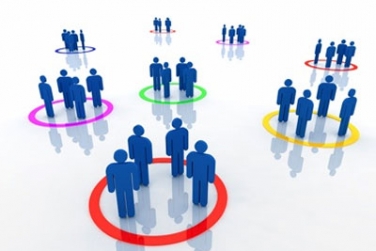 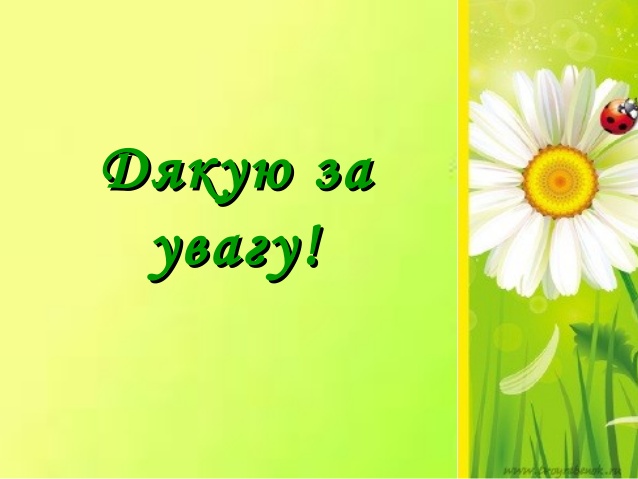